«Зимняя»
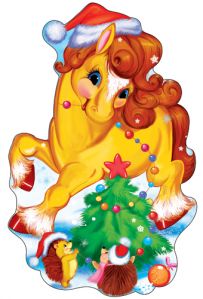 головоломка
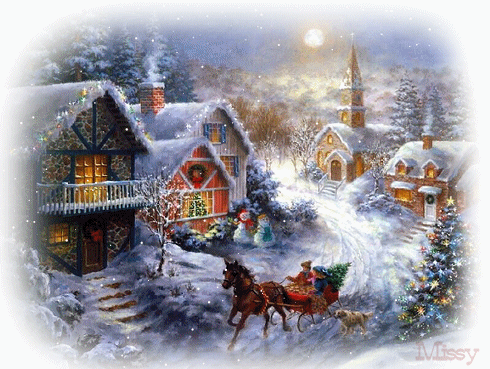 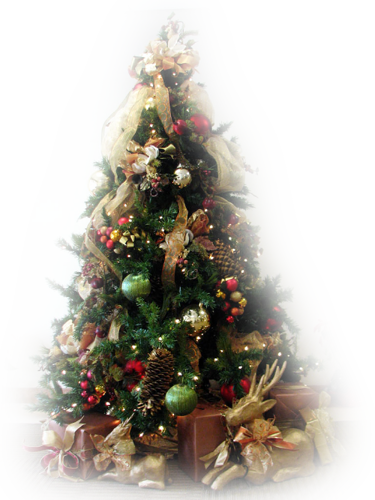 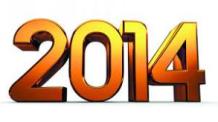 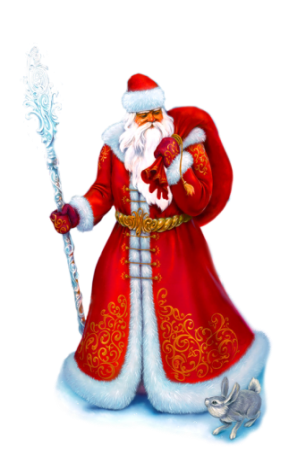 Захаровская  Ольга  Юрьевна, 
учитель  начальных классов ГБОУ СОШ №347, г.Москва.
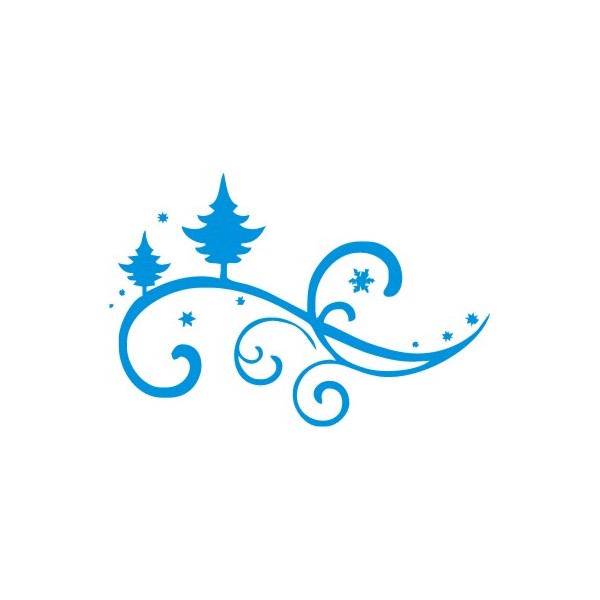 У
Г
С
Е
Н
Р
А
К
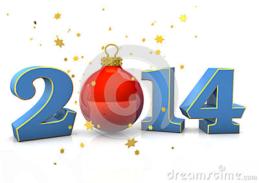 Ё
К
Л
А
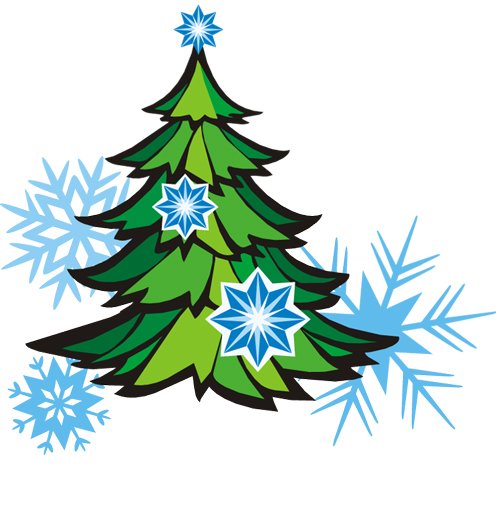 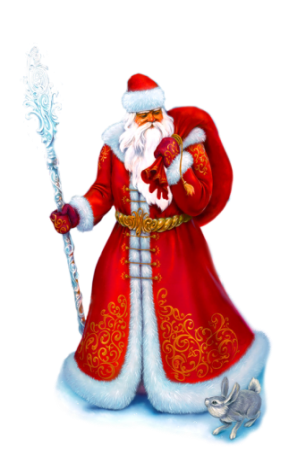 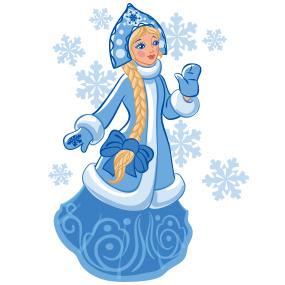 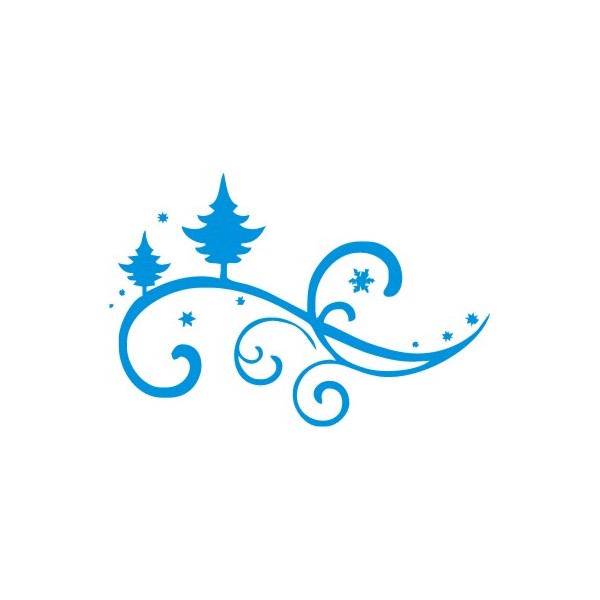 К
Н
С
Е
Н
А
И
Ж
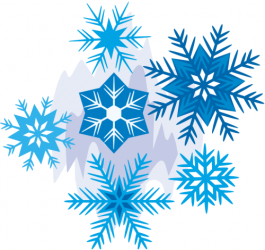 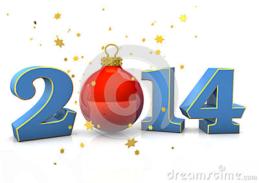 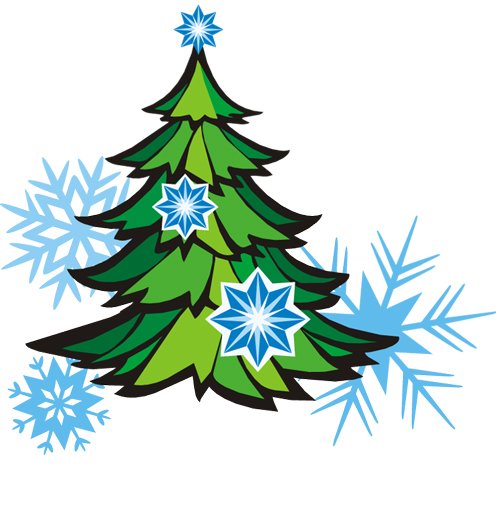 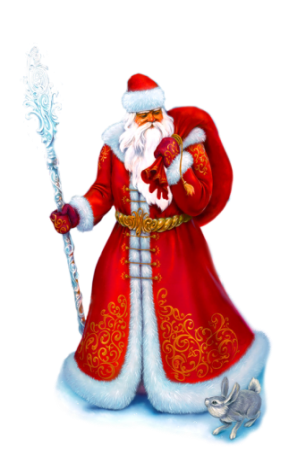 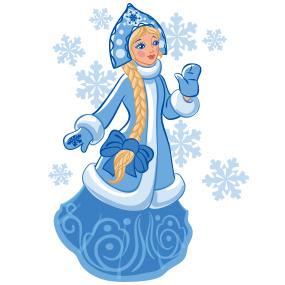 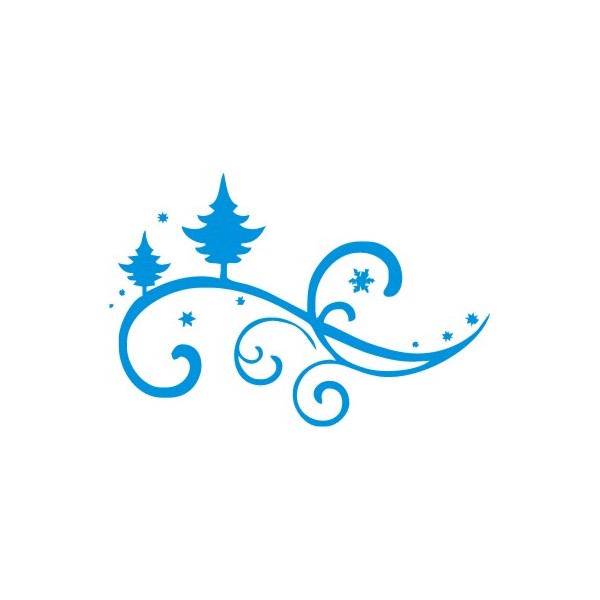 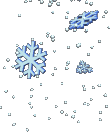 Н
Е
С
Г
А
П
Д
О
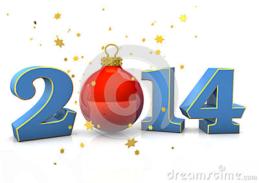 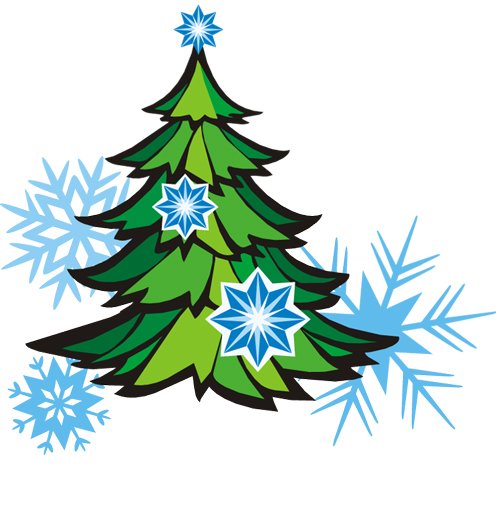 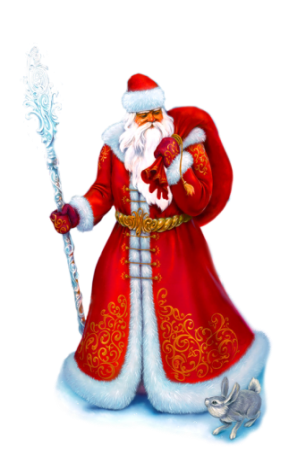 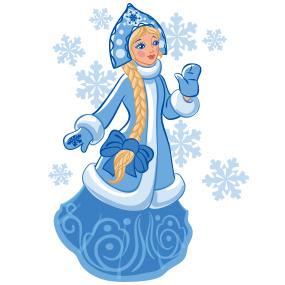 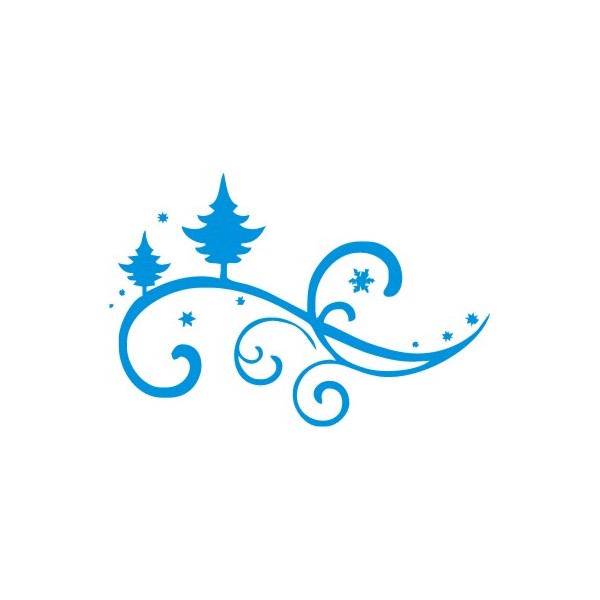 А
Т
Ж
С
У
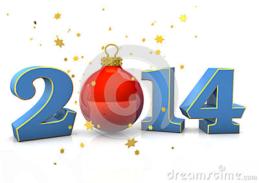 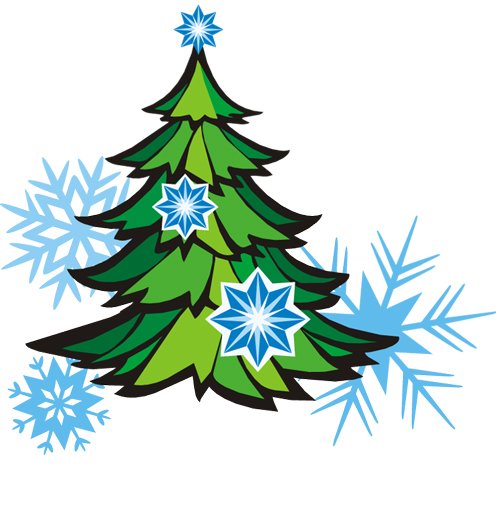 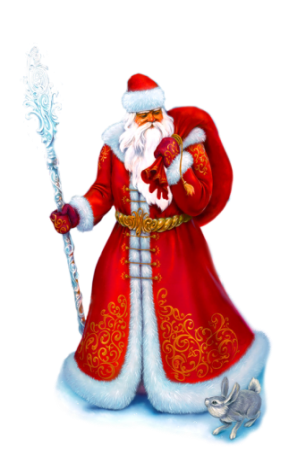 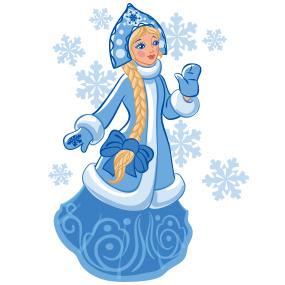 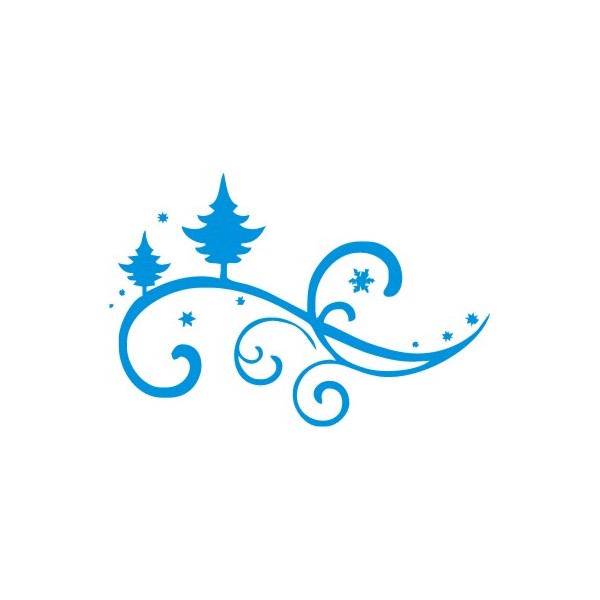 Б
У
Р
О
С
Г
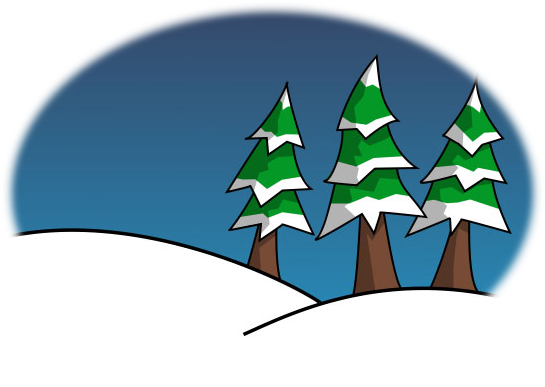 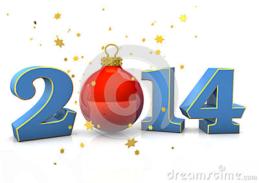 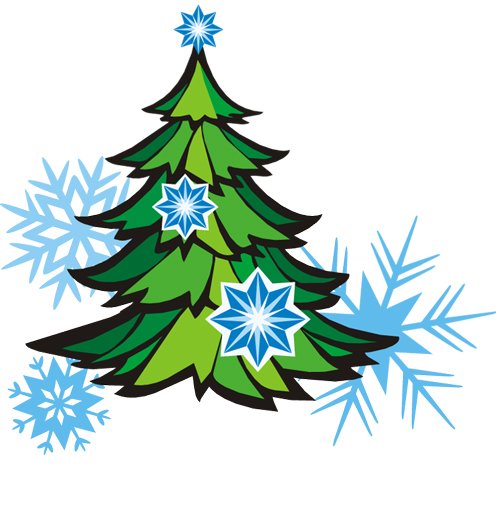 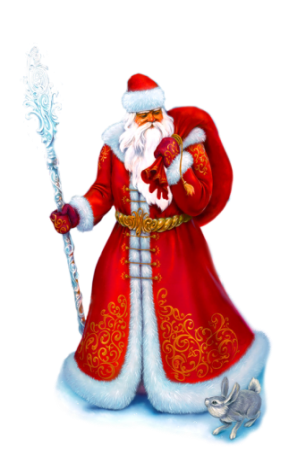 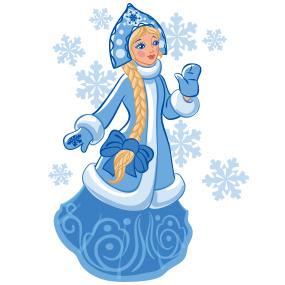 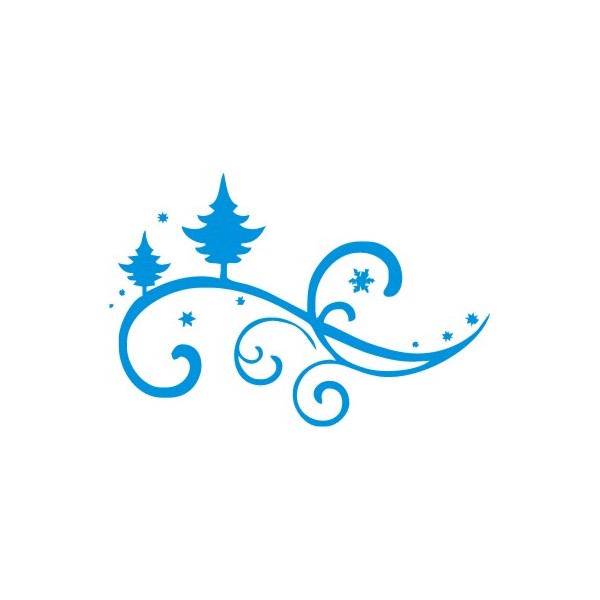 Г
С
Н
Е
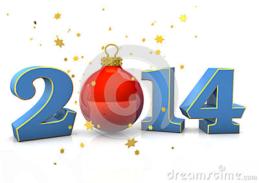 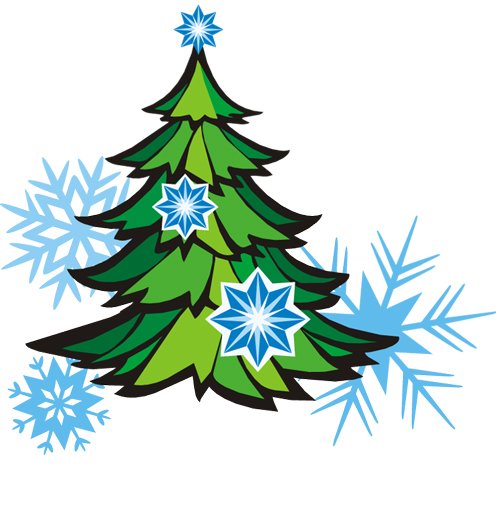 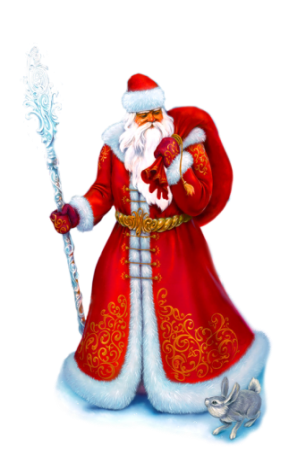 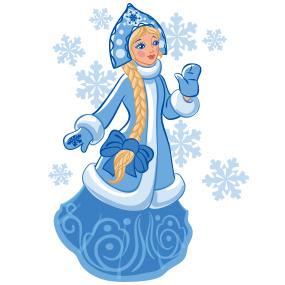 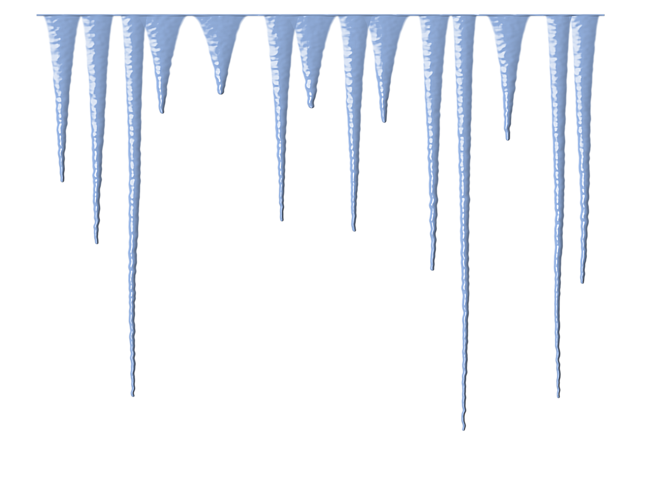 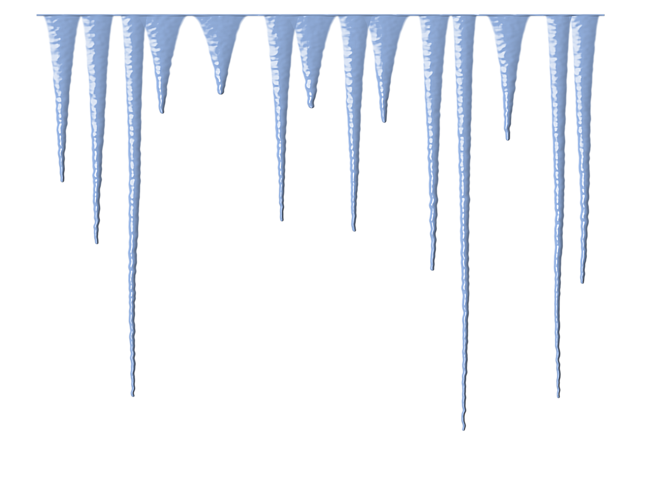 К
Л
С
О
У
Ь
С
А
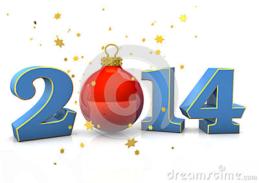 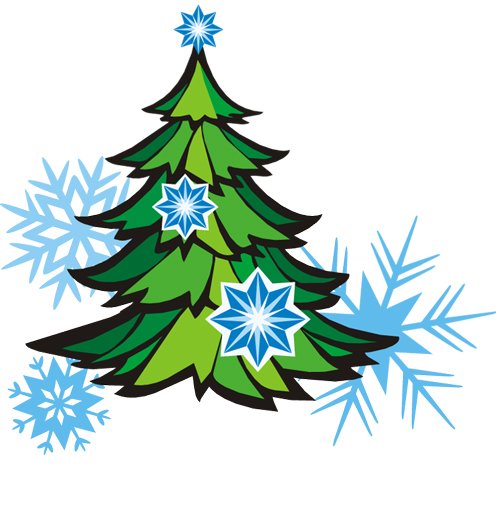 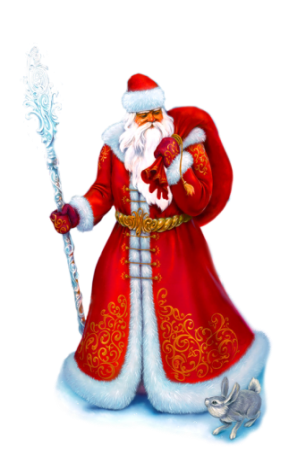 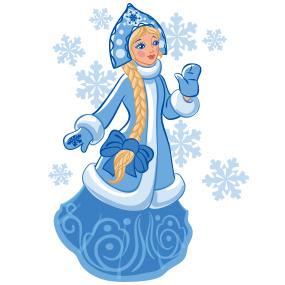 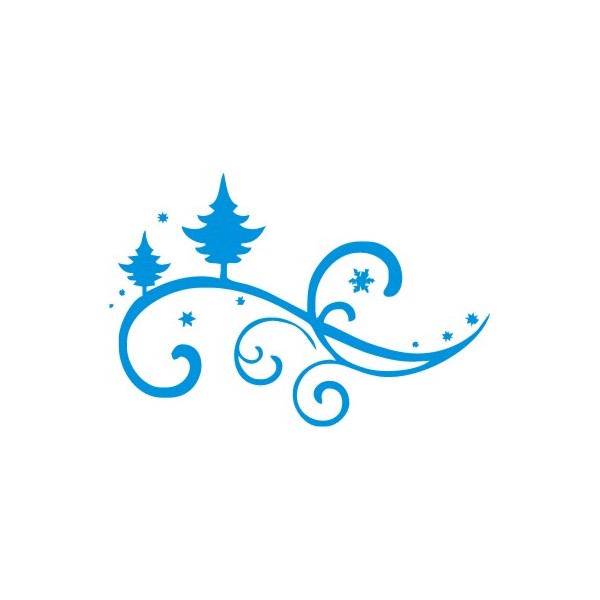 К
И
С
Е
Н
О
Г
В
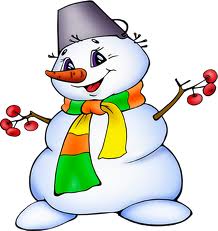 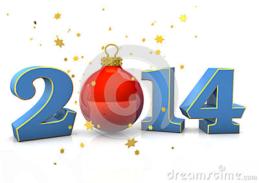 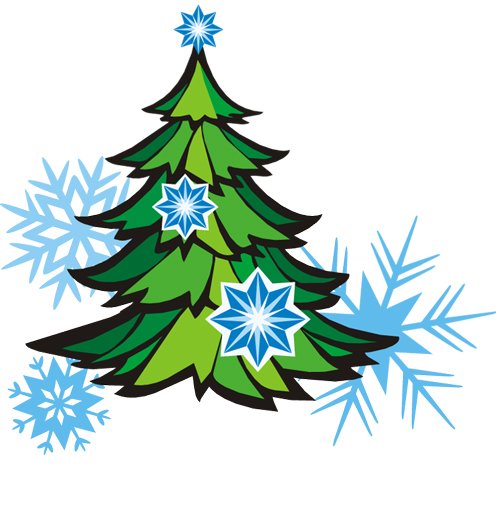 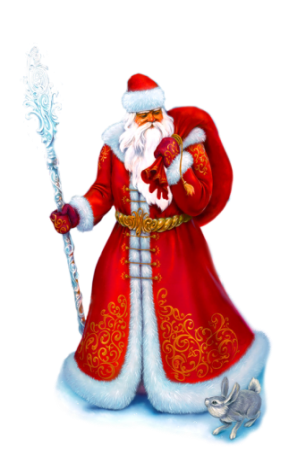 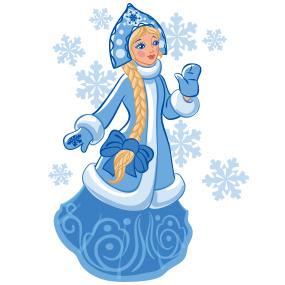 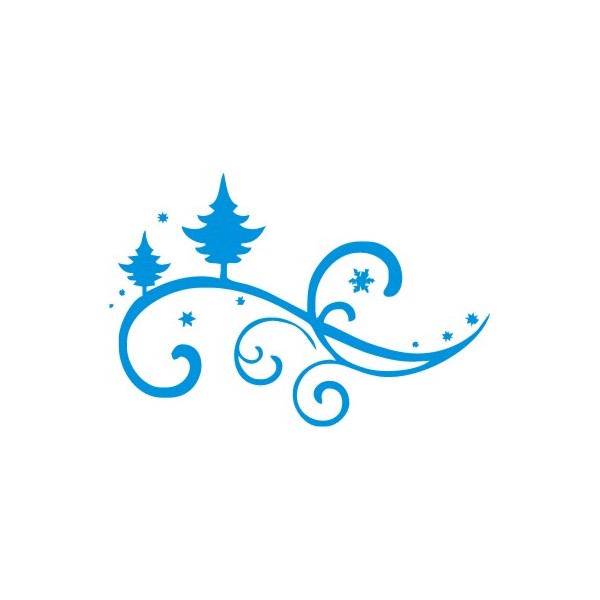 Н
С
Е
О
Г
О
Х
Д
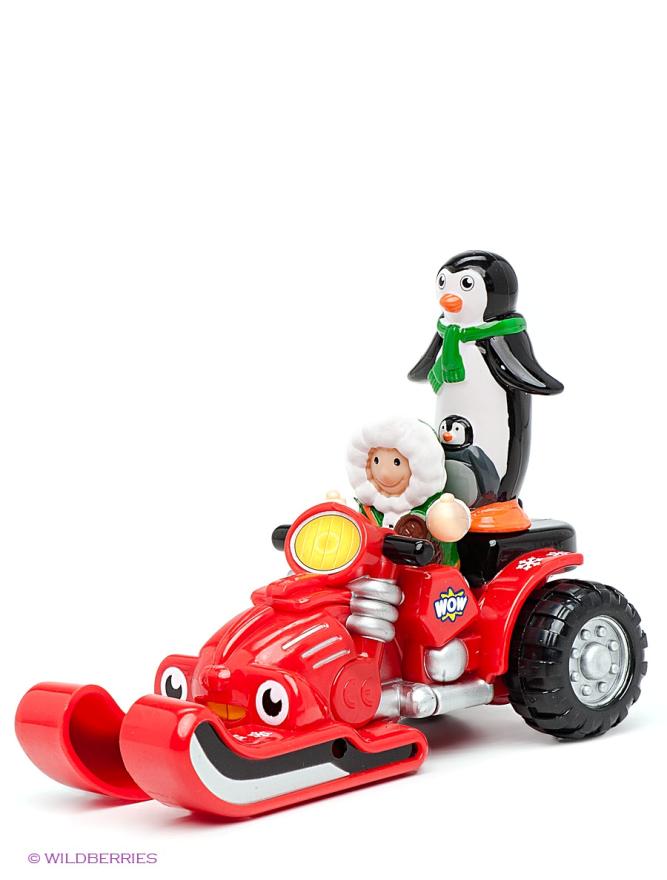 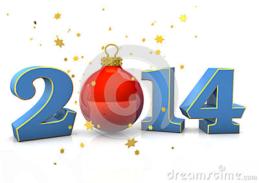 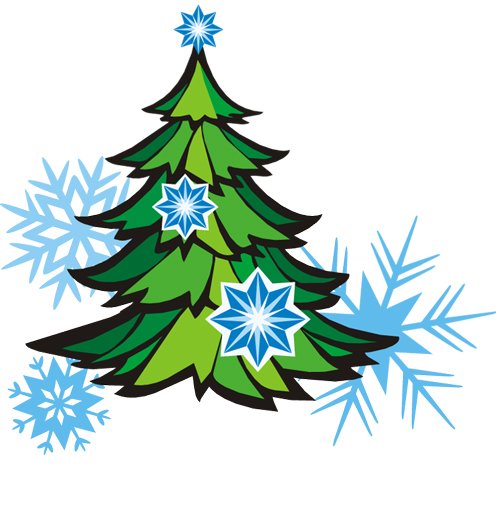 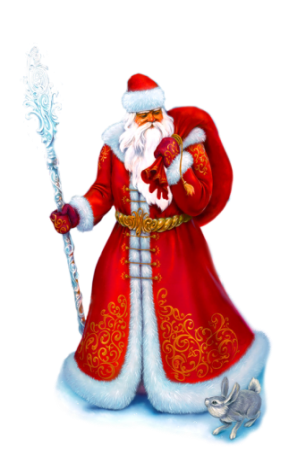 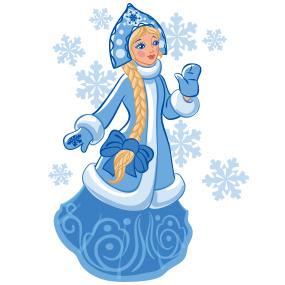 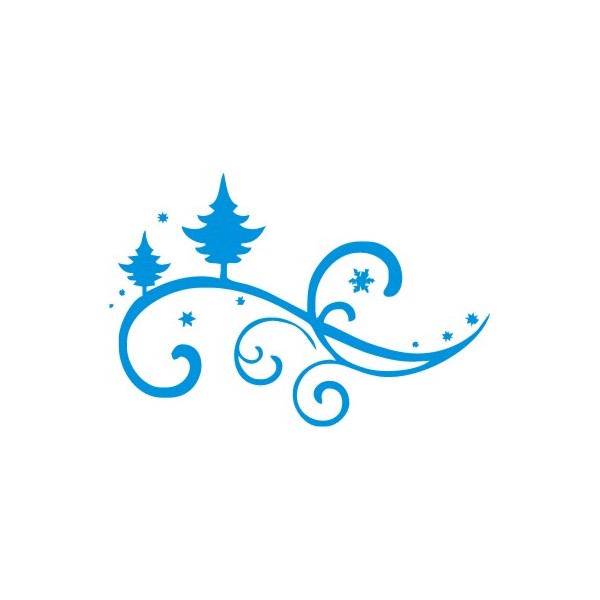 Н
Г
Е
С
Ь
И
Р
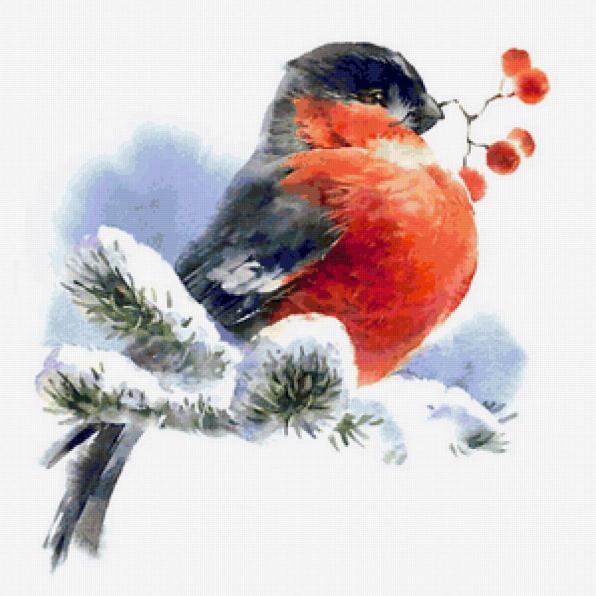 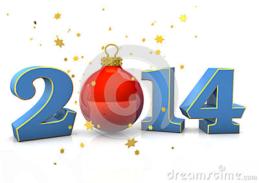 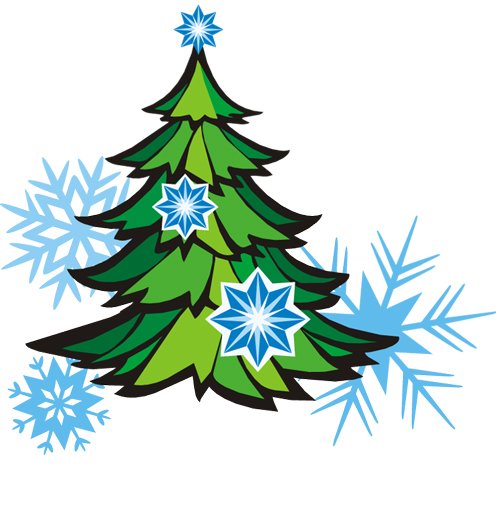 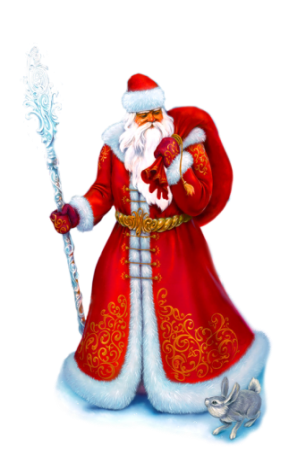 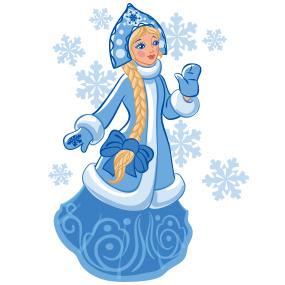 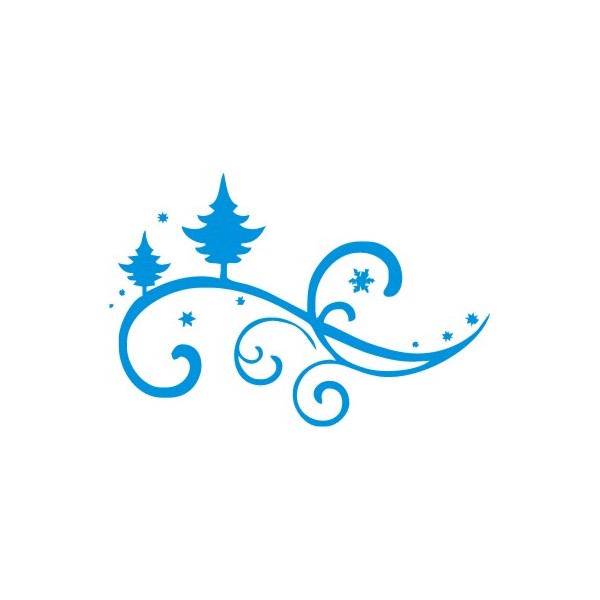 А
Л
А
К
З
И
С
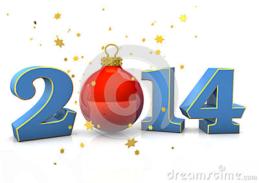 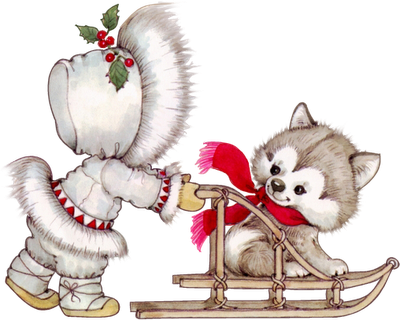 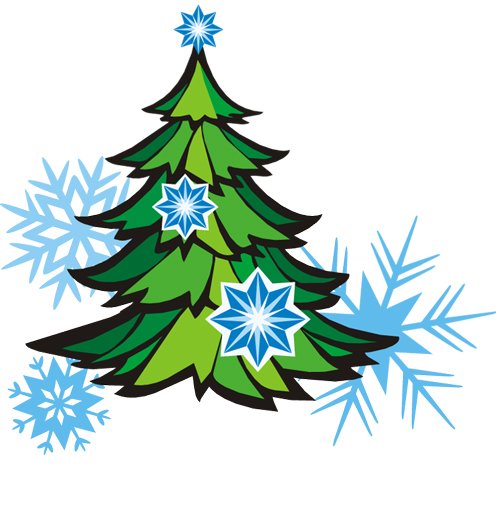 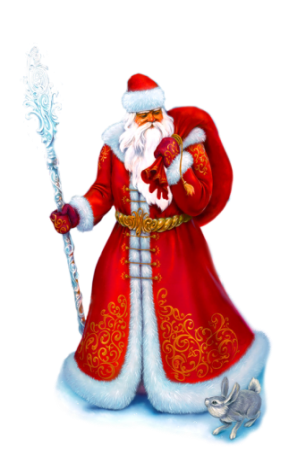 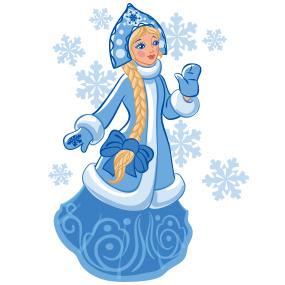 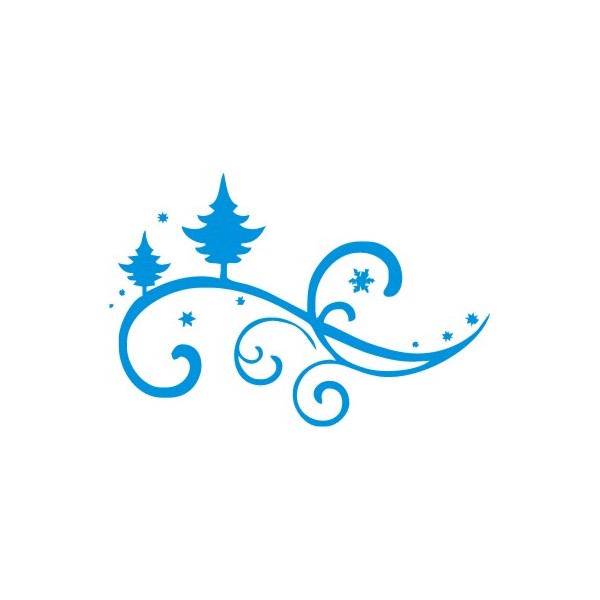 К
Ж
С
И
Е
Н
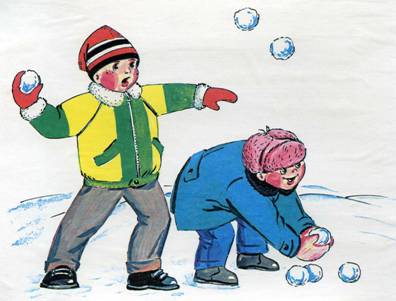 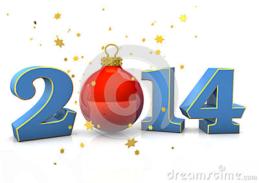 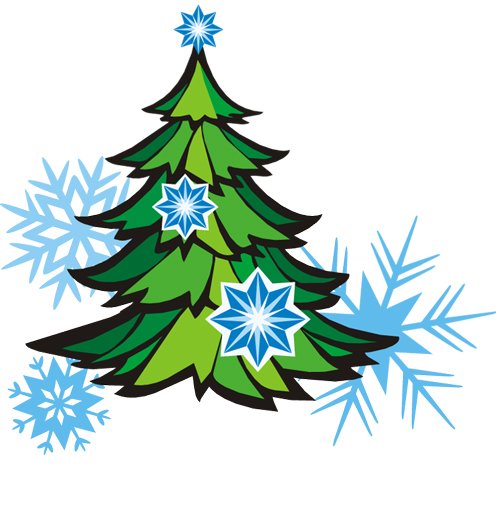 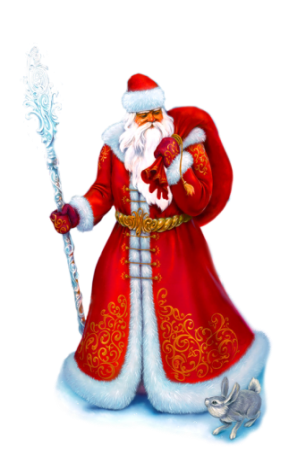 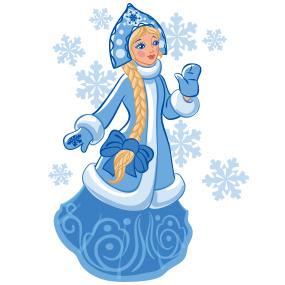 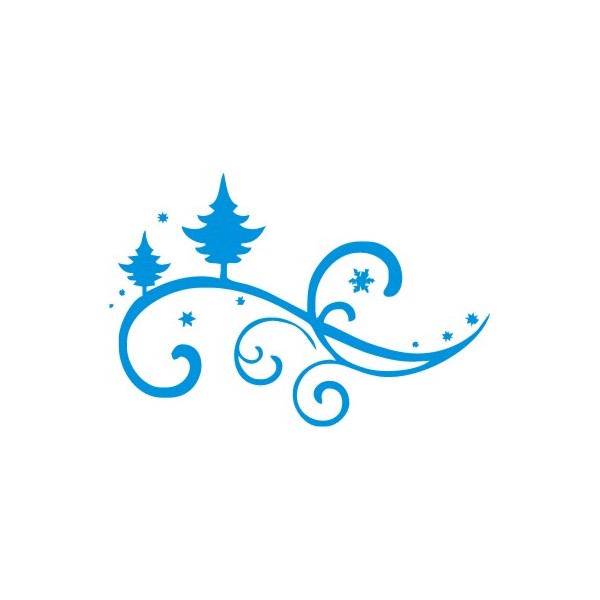 О
О
Д
Л
Л
Ё
Г
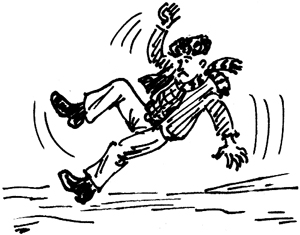 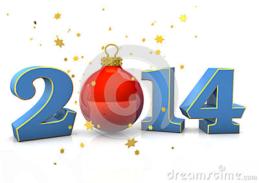 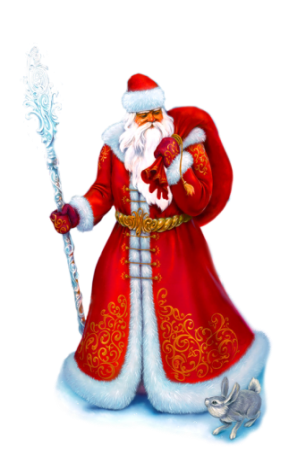 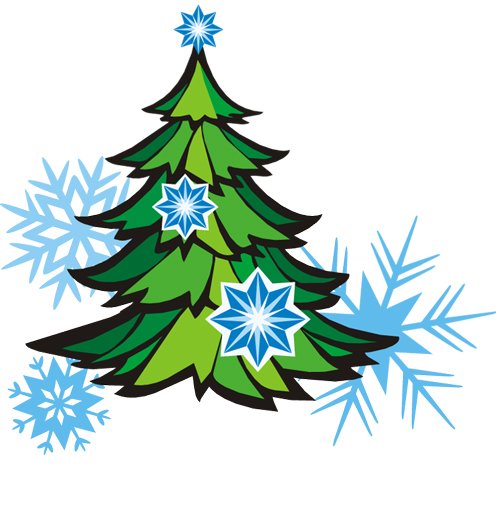 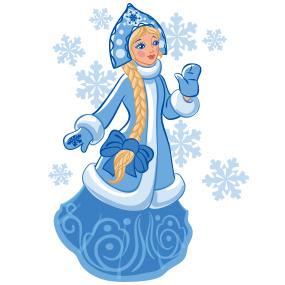 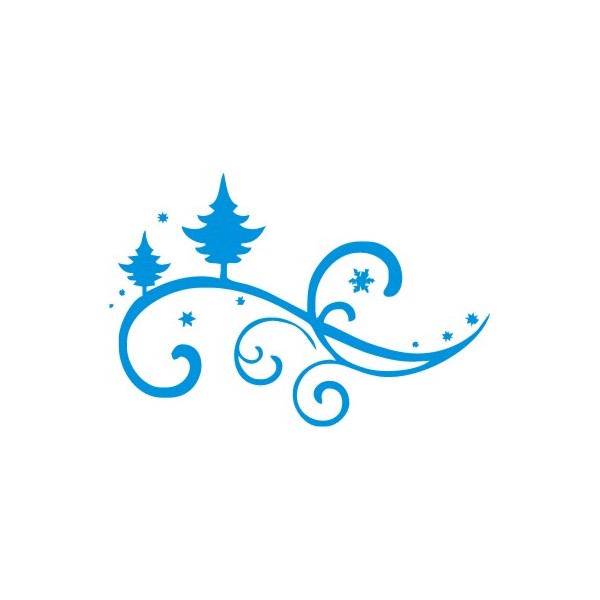 Ы
И
Л
Ж
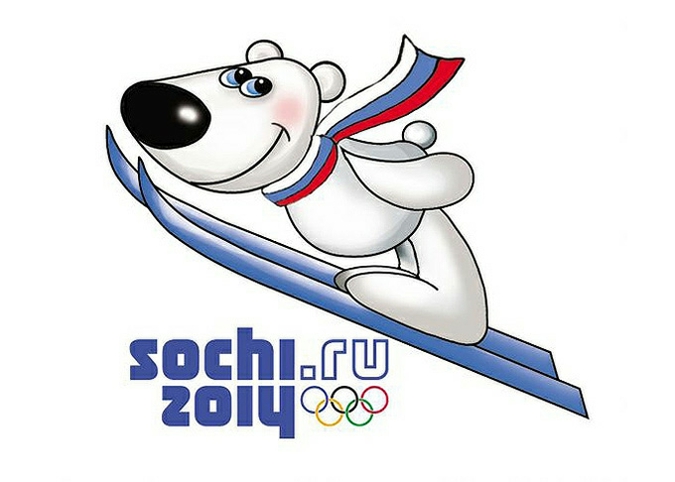 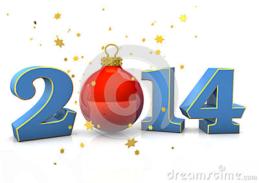 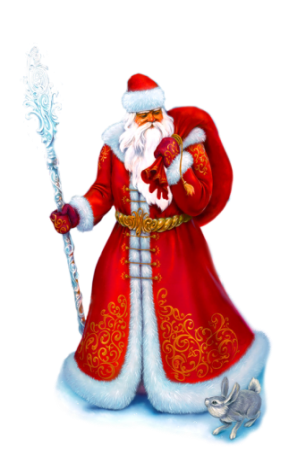 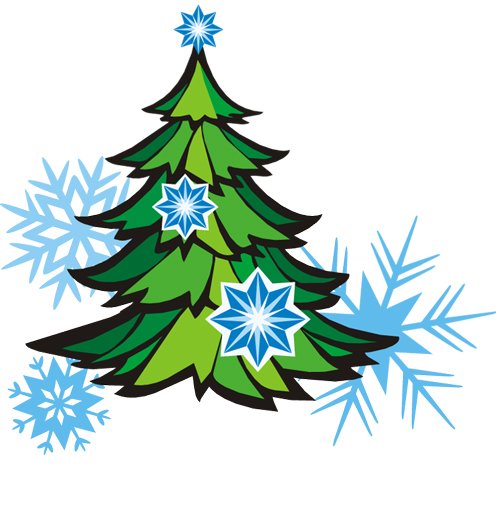 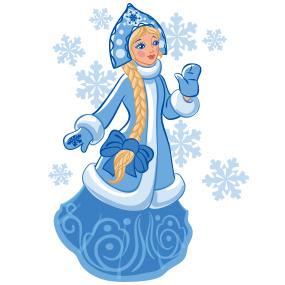 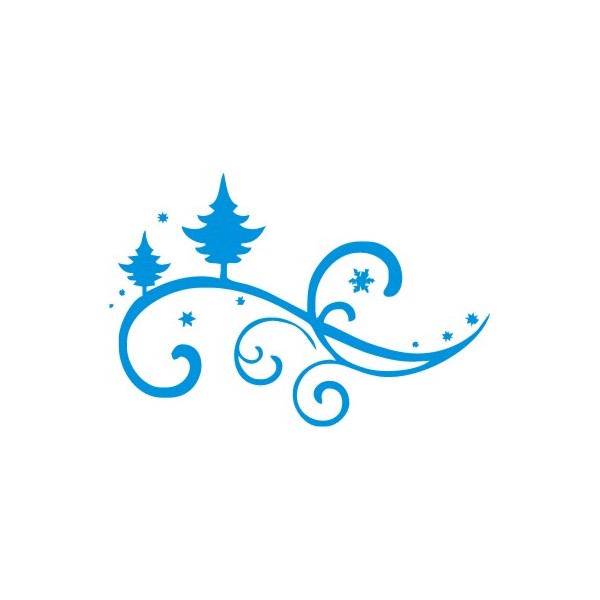 Е
М
Т
Ь
Е
Л
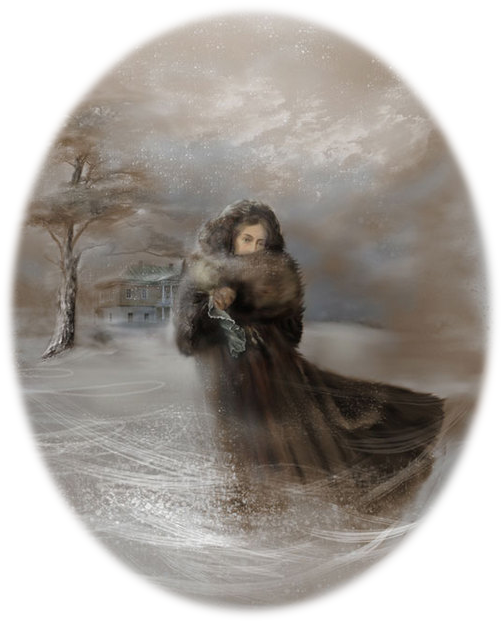 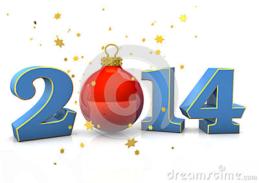 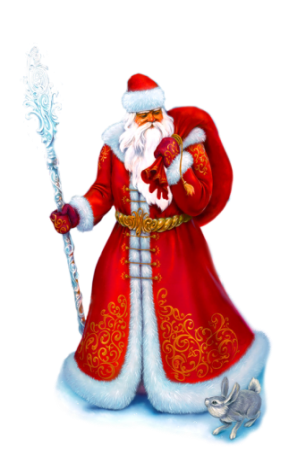 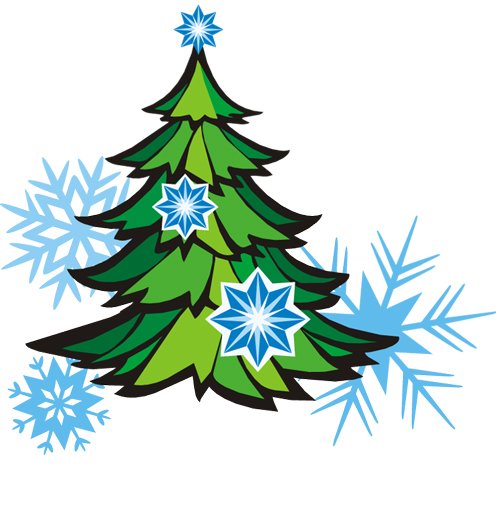 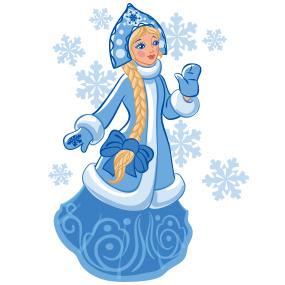 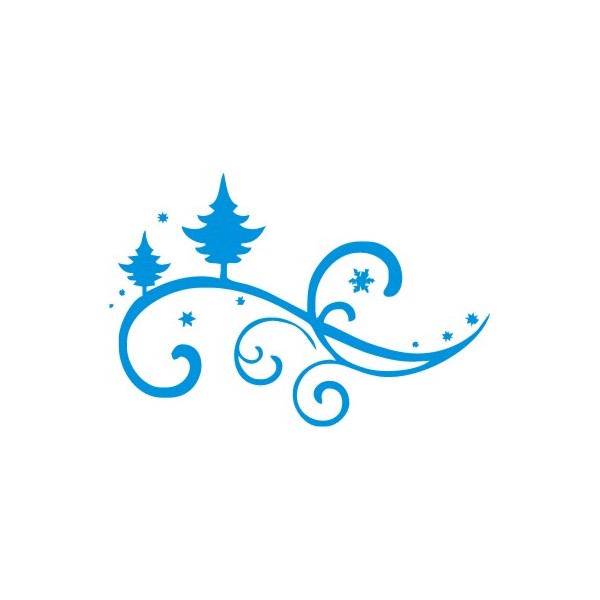 И
К
Н
О
Ь
К
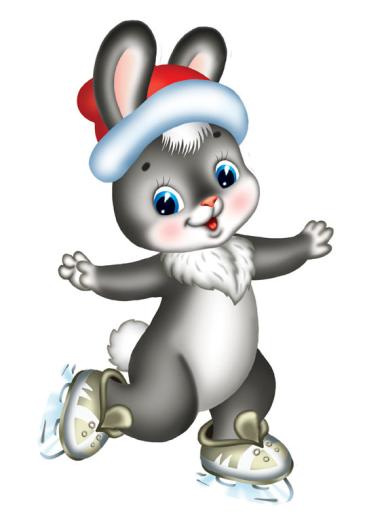 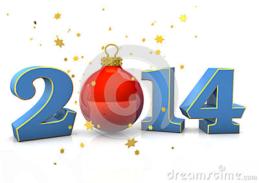 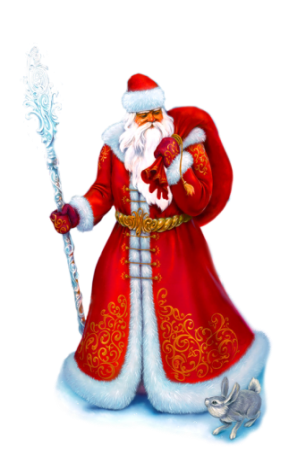 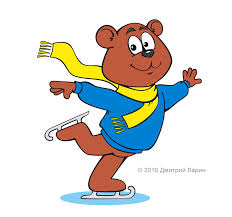 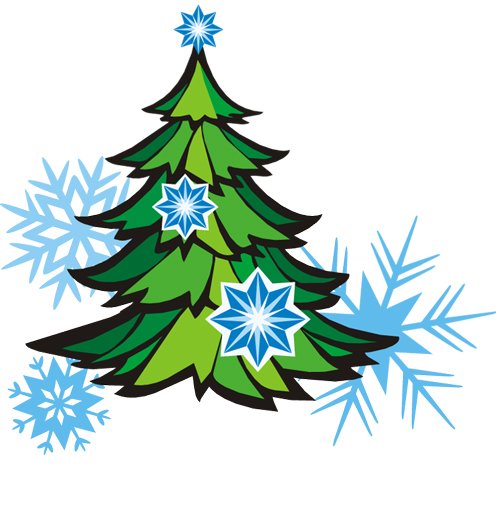 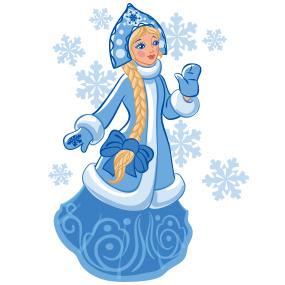 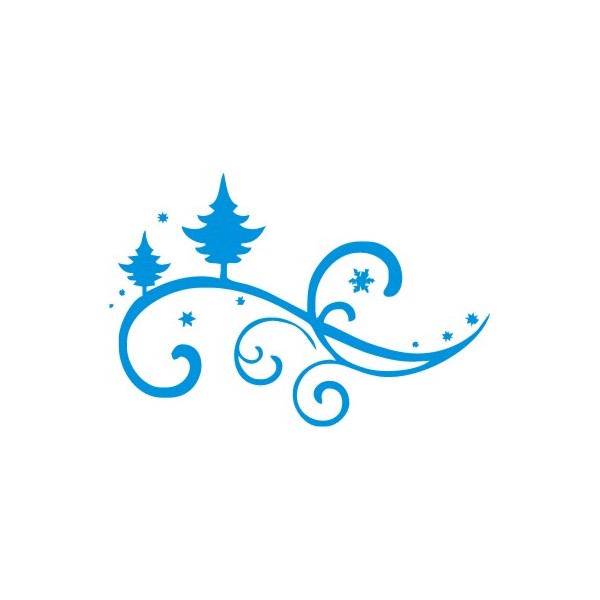 И
Е
Р
С
А
Н
П
Н
Т
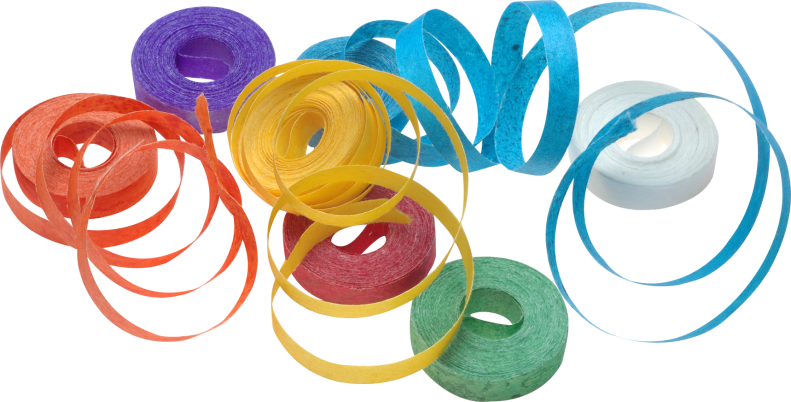 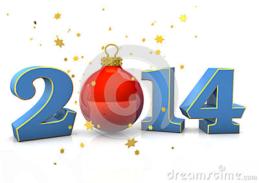 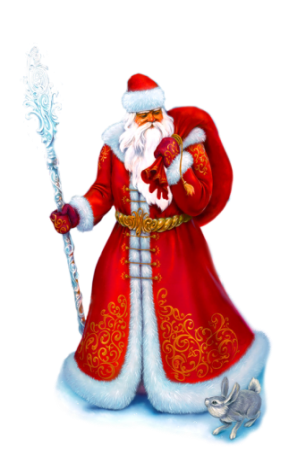 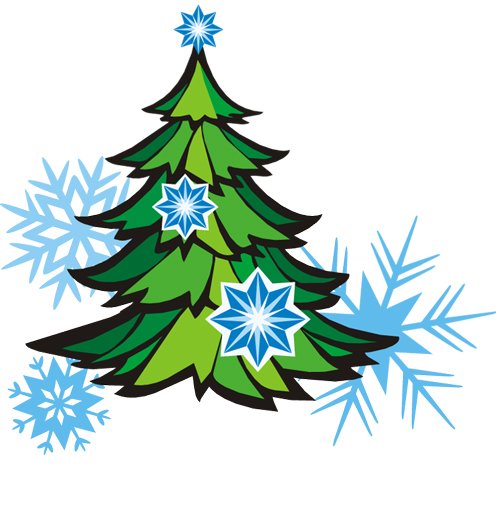 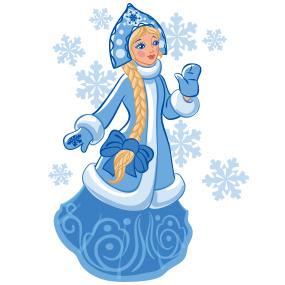 Пусть 
в Новом году
Вам сопутствует
!
Д
У
А
А
Ч
Интернет-ресурсы:
www.dedmoroz-nsk.ru 
ditirasha.ru 
www.myschelkovo.ru 
www.fl.ru 
www.lenagold.ru
www.ebirds.ru 
dami.ru
detstvo.ua
 www.babyblog.ru
www.stihi.ru
mamysamary.ru
ru.123rf.com
www.liveinternet.ru
family-child.ru